Your title of Your Poster
Your name
School  or University
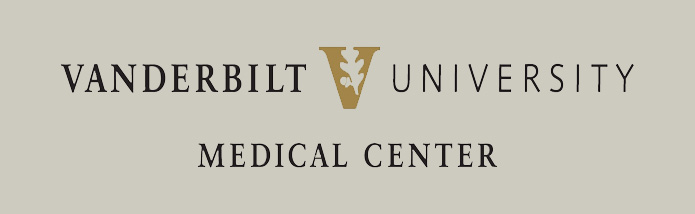 Results
Introduction
Conclusion
Methods
References
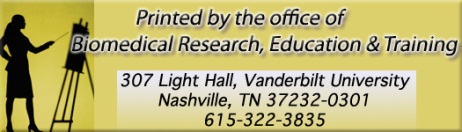